Lecture 5
Parse Tree
ويمكن تمثيلها بواسطة شجرة الاعراب:
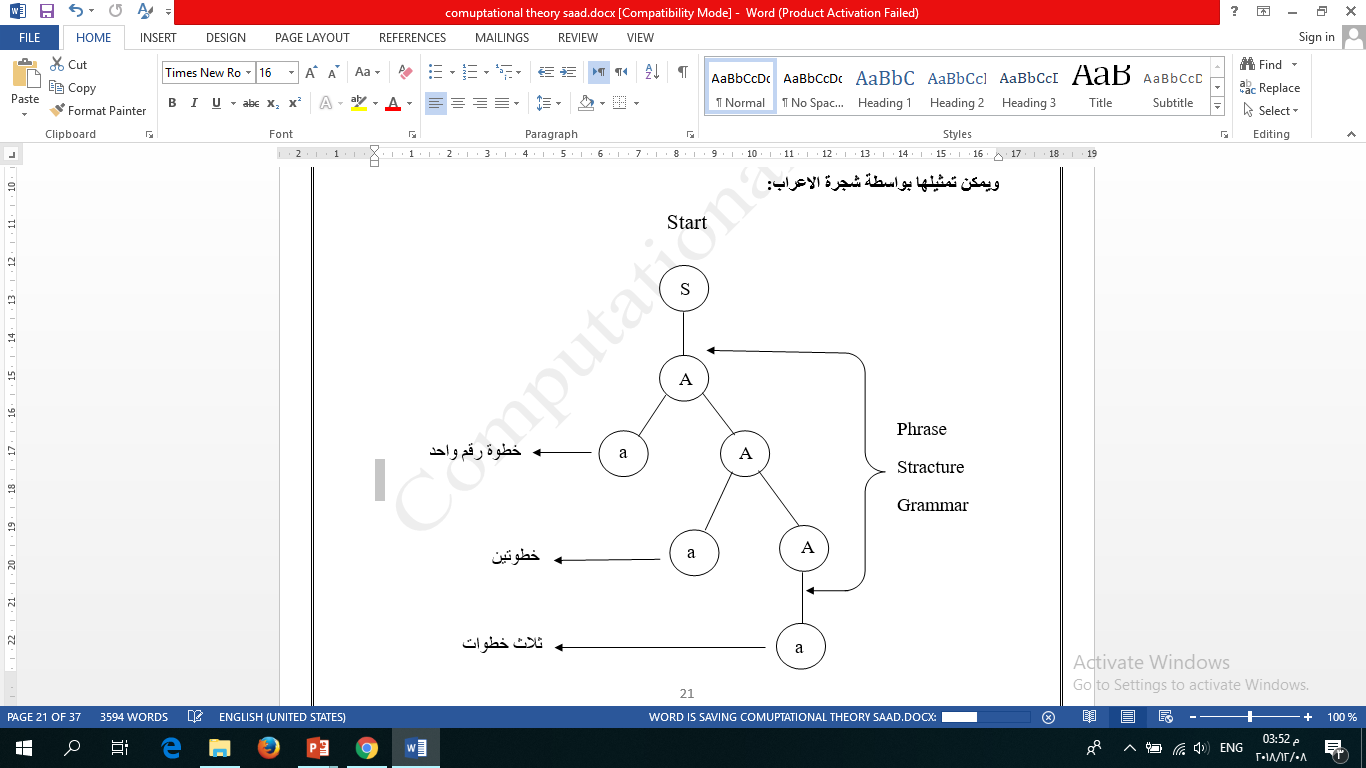 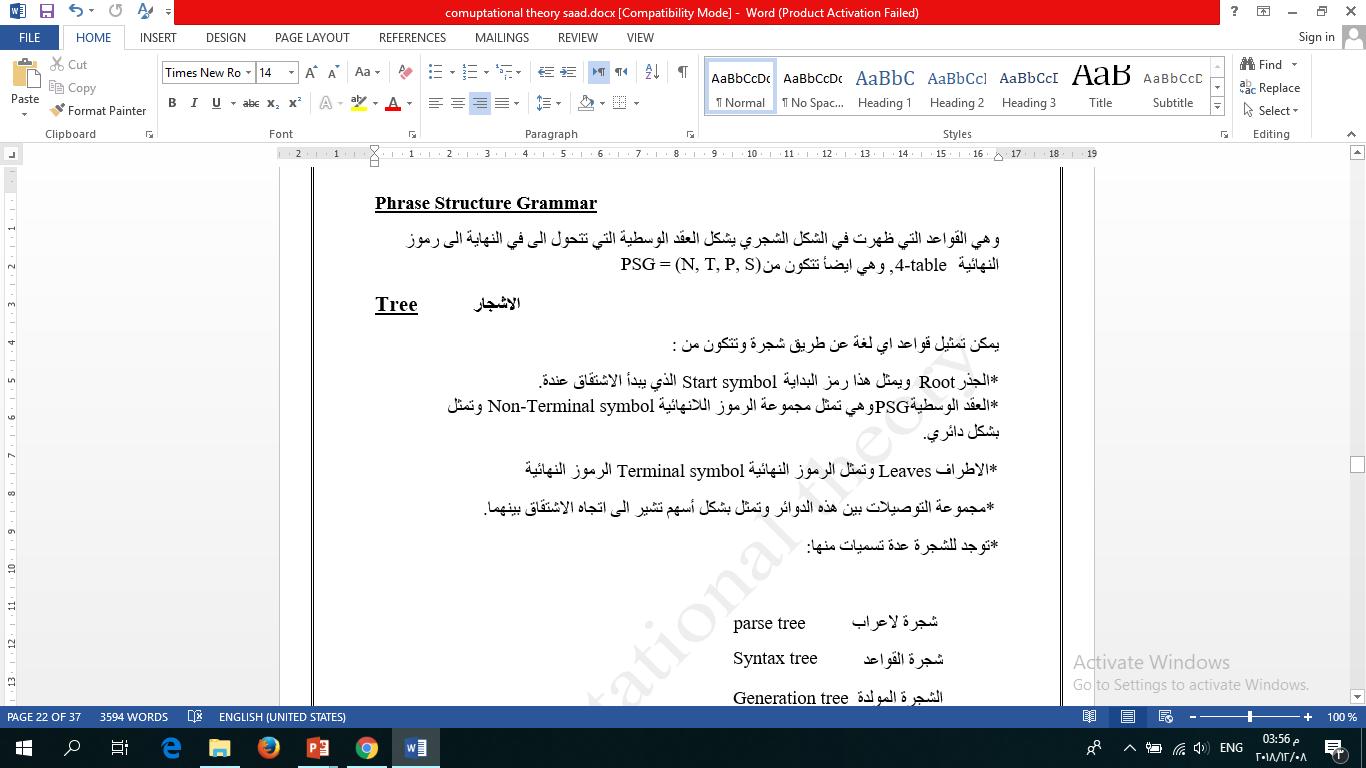 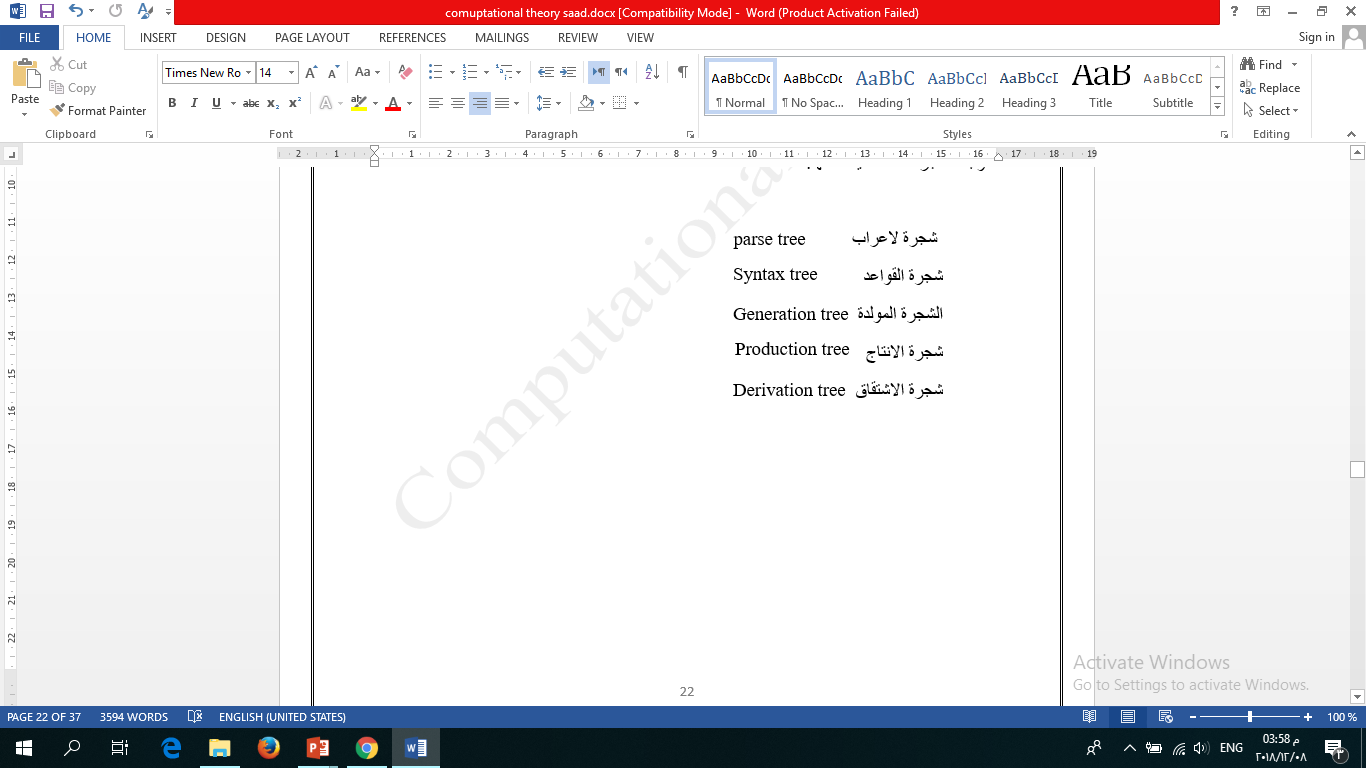 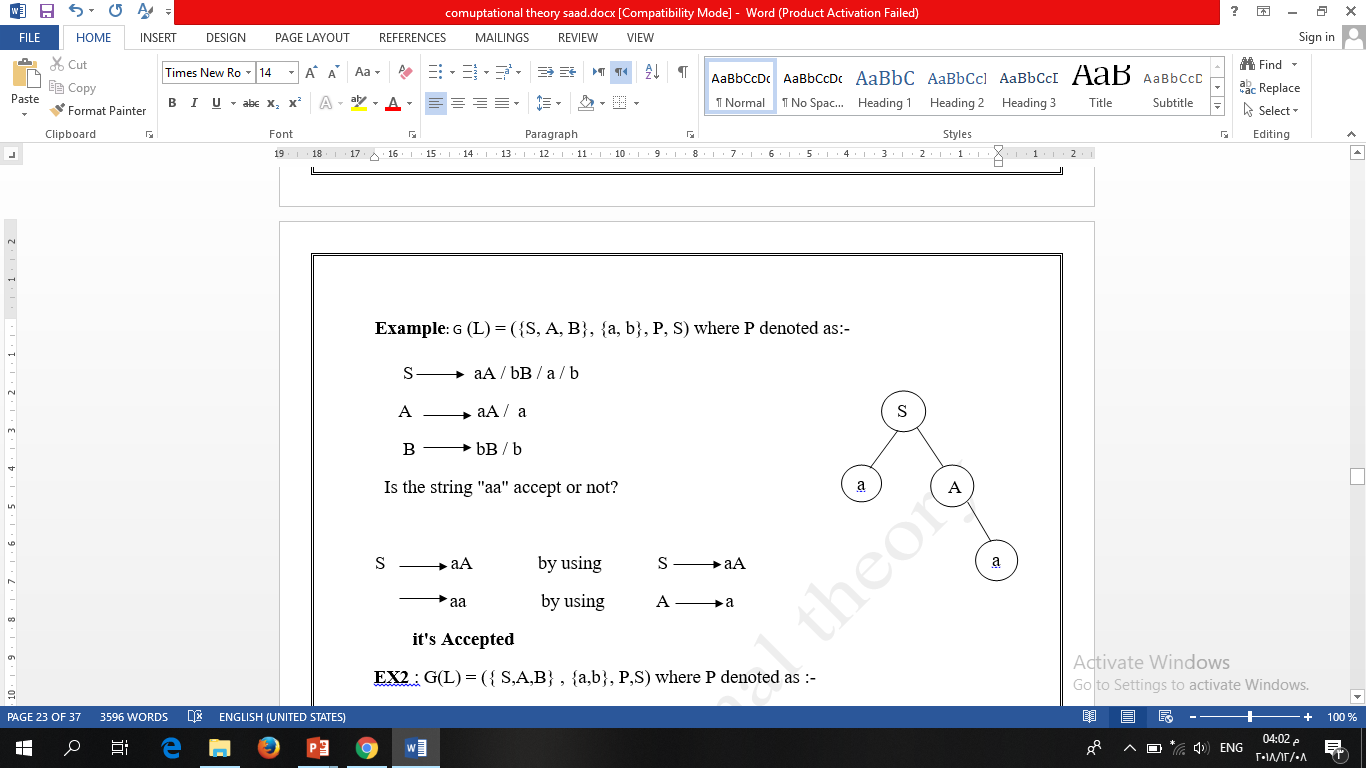 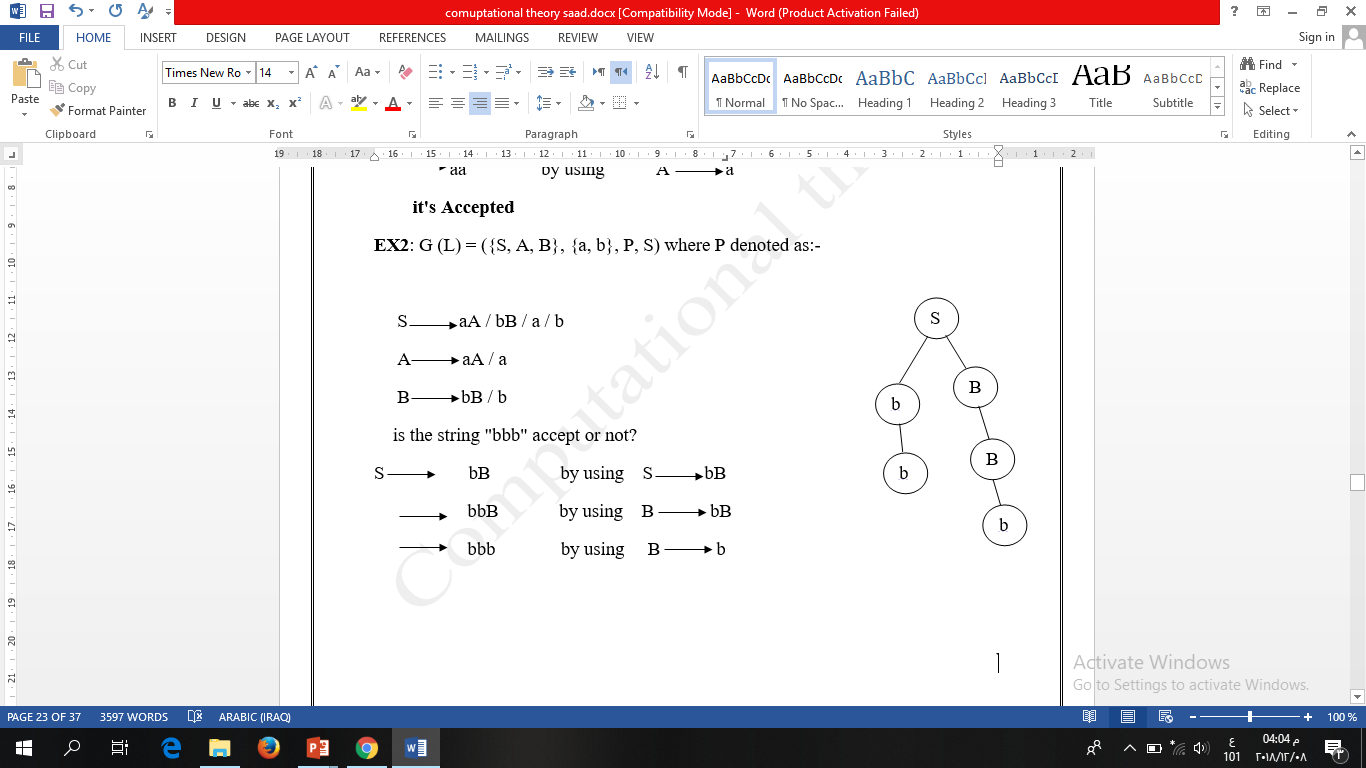 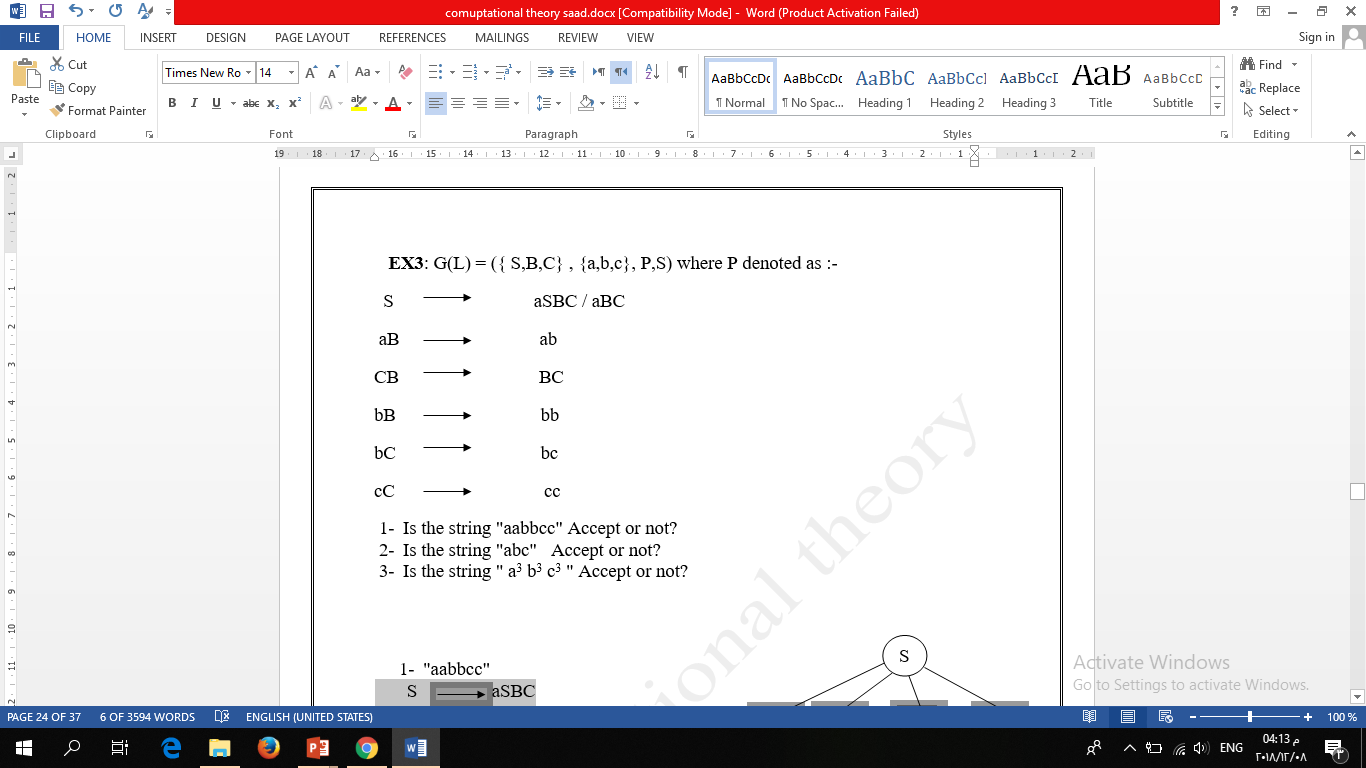 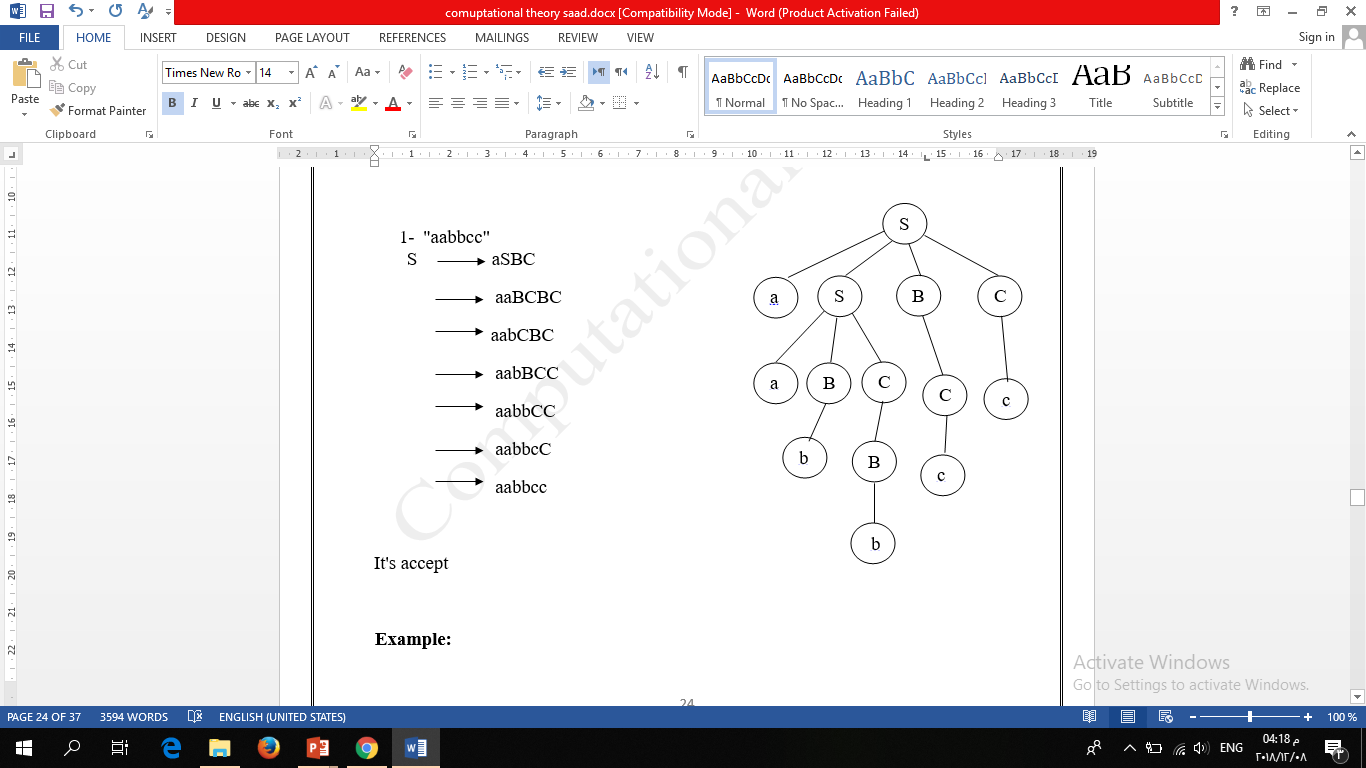 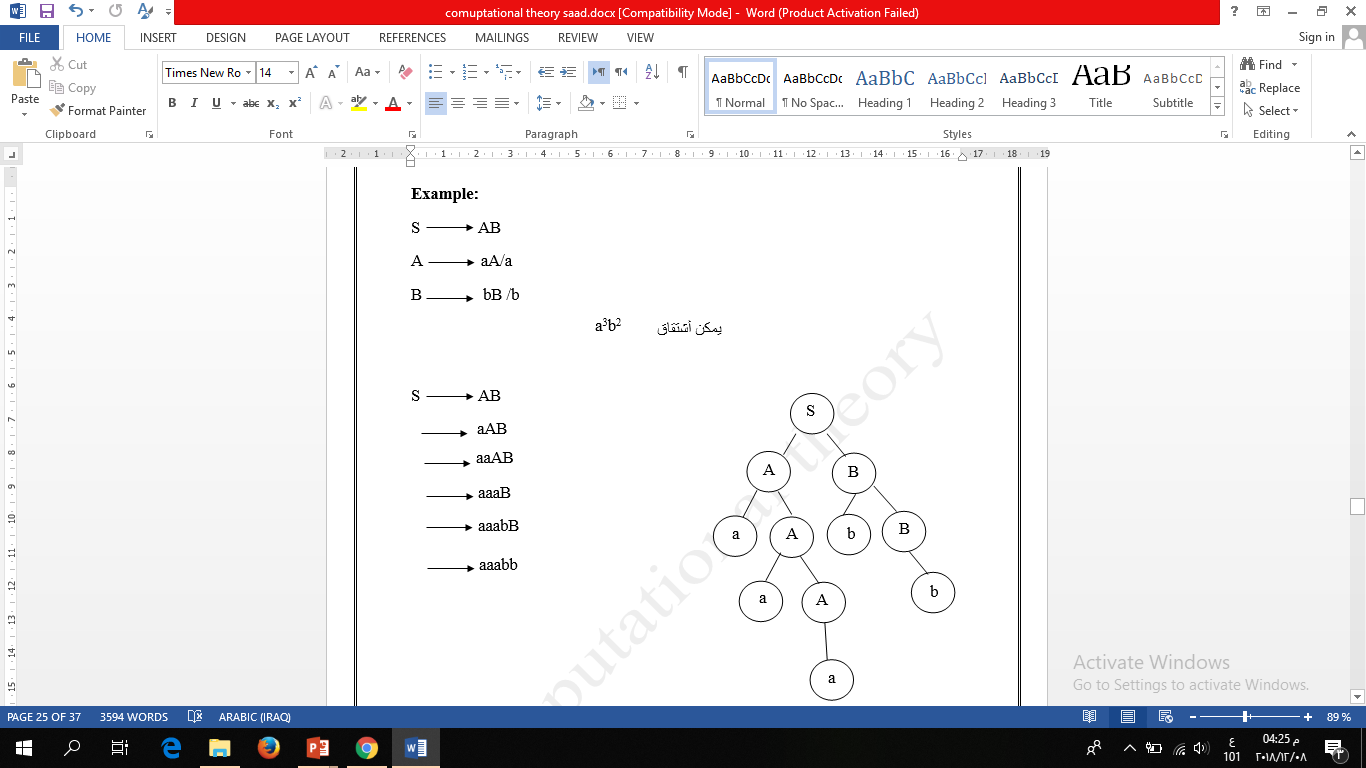